Supernatural
Chole & Kimmy
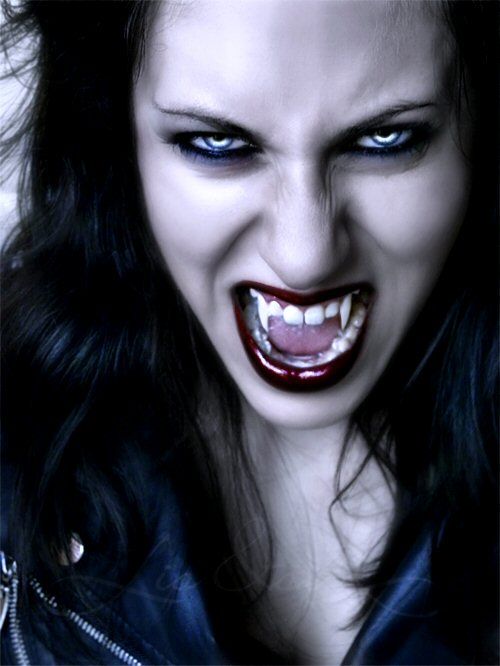 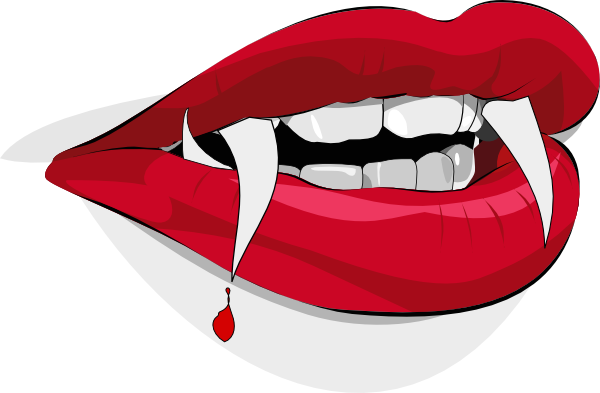 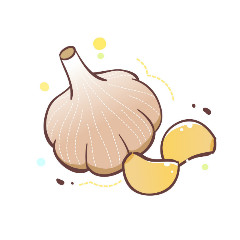 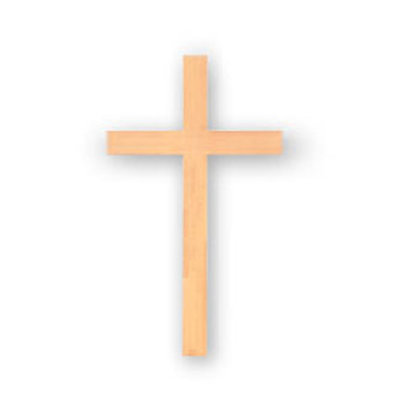 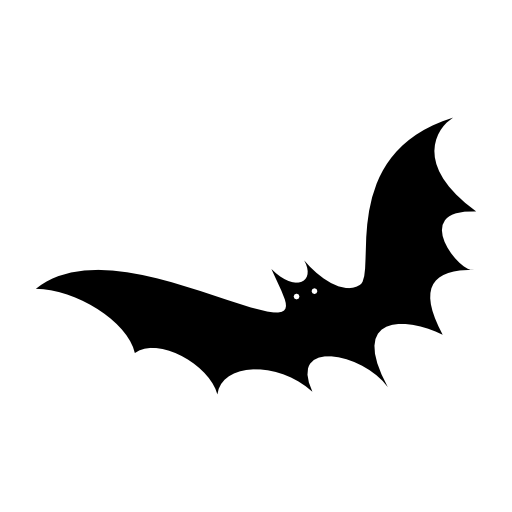 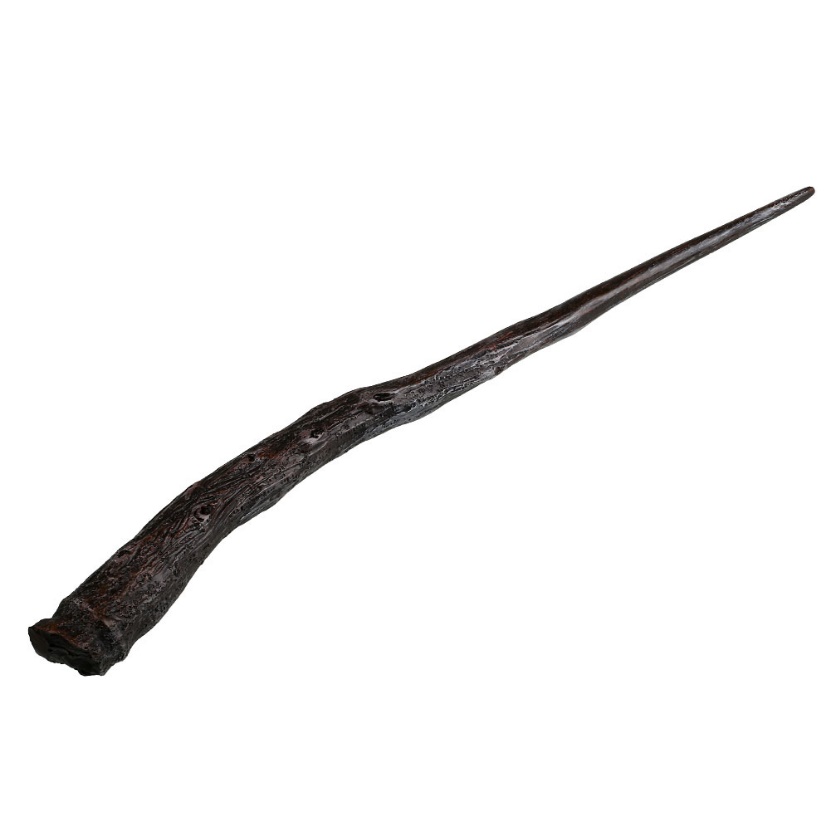 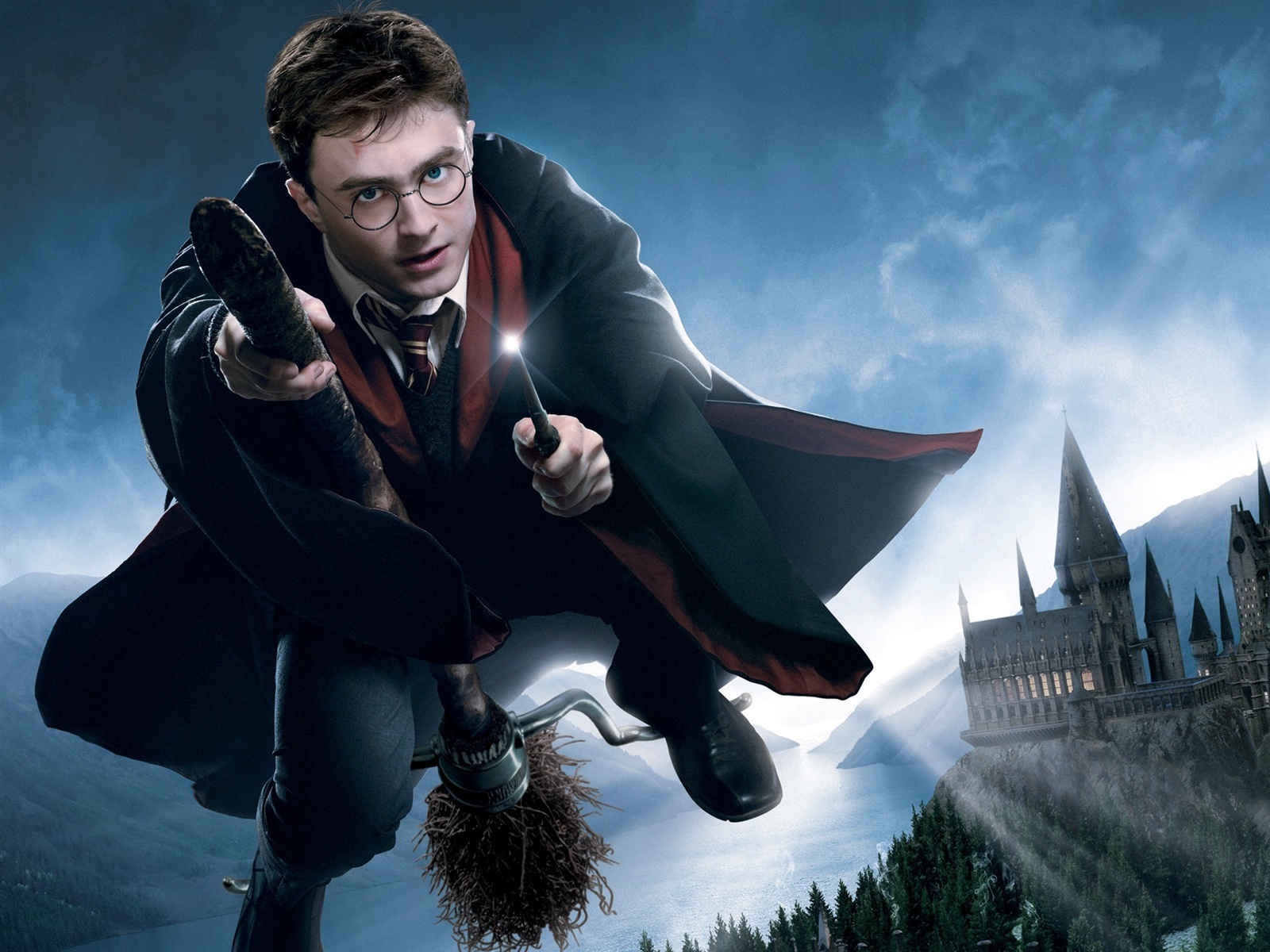 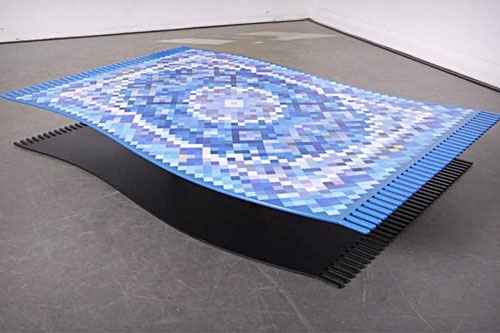 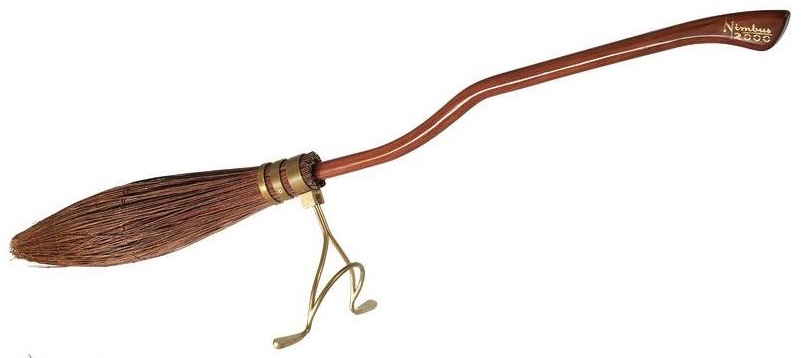 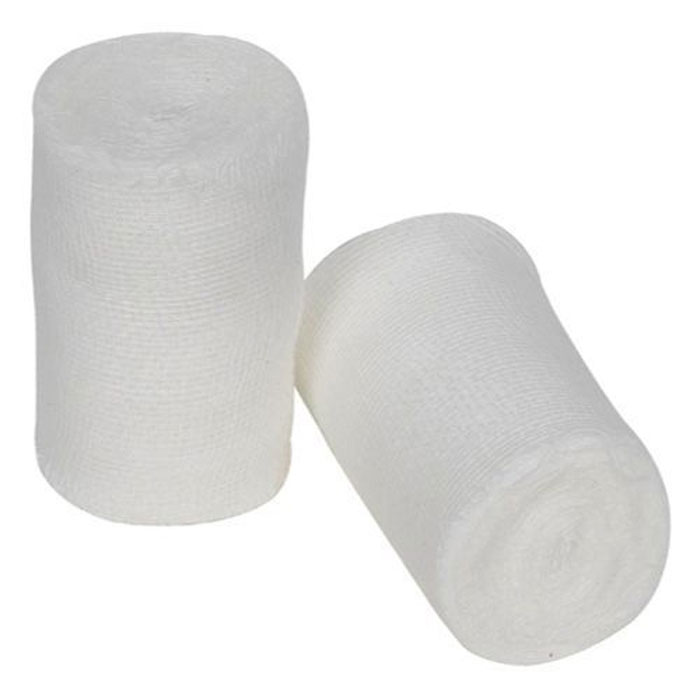 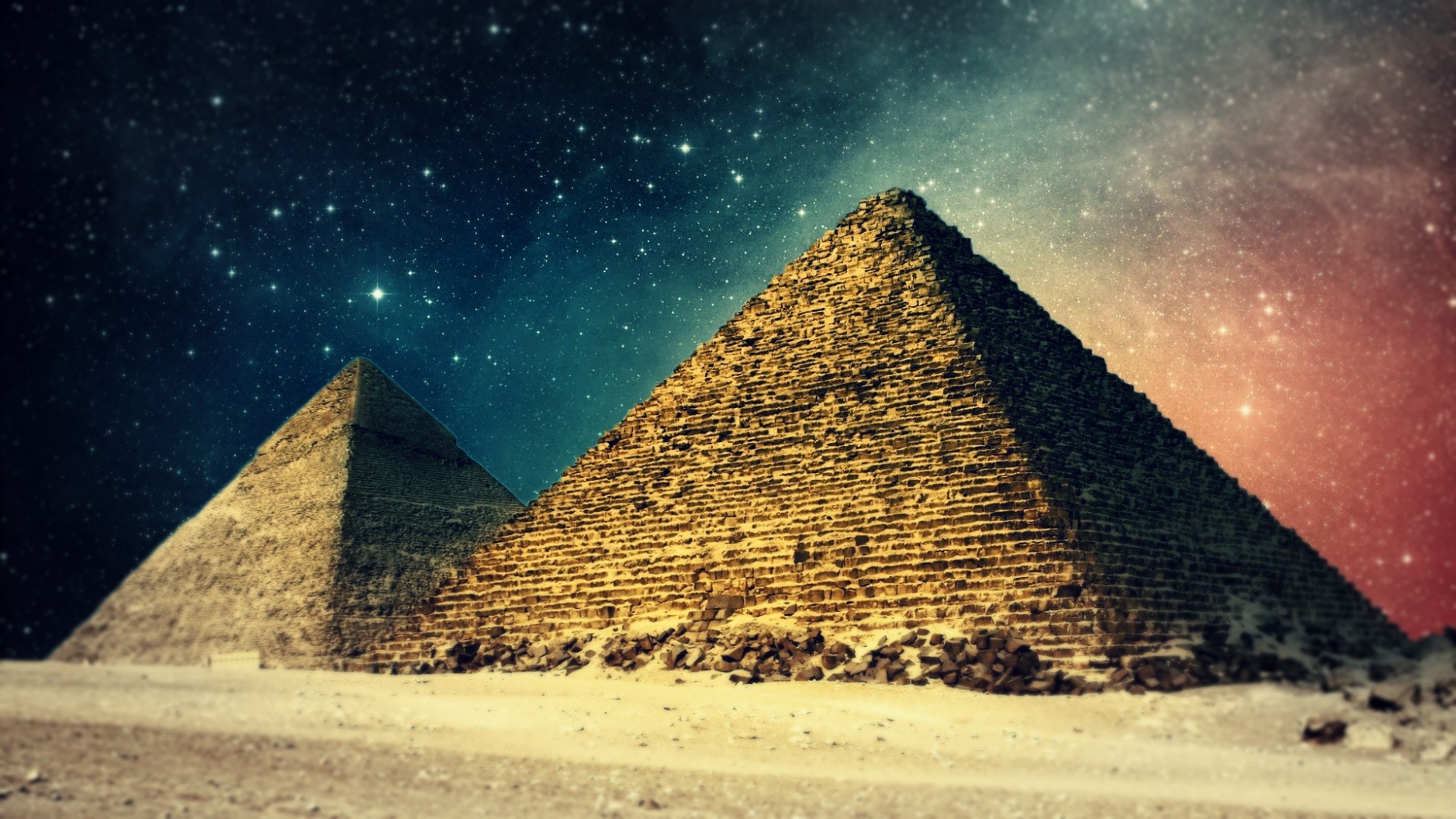 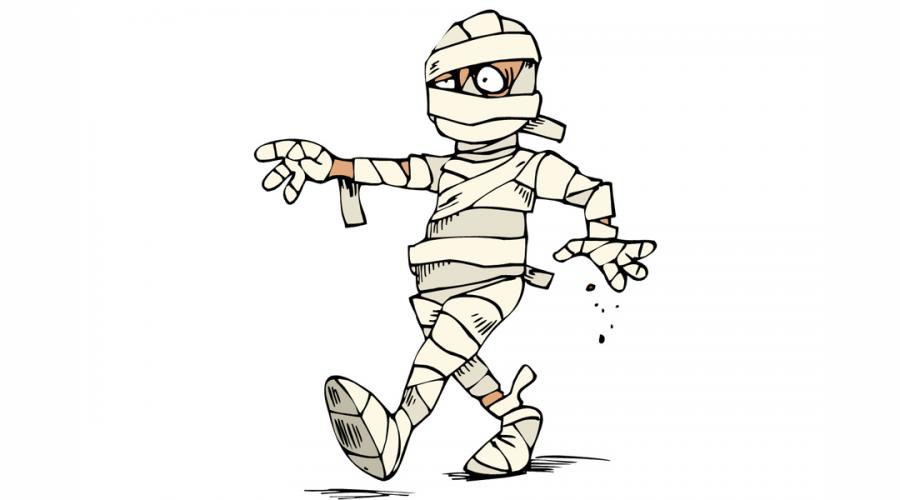 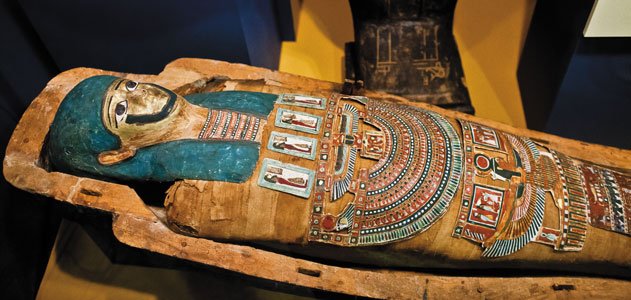 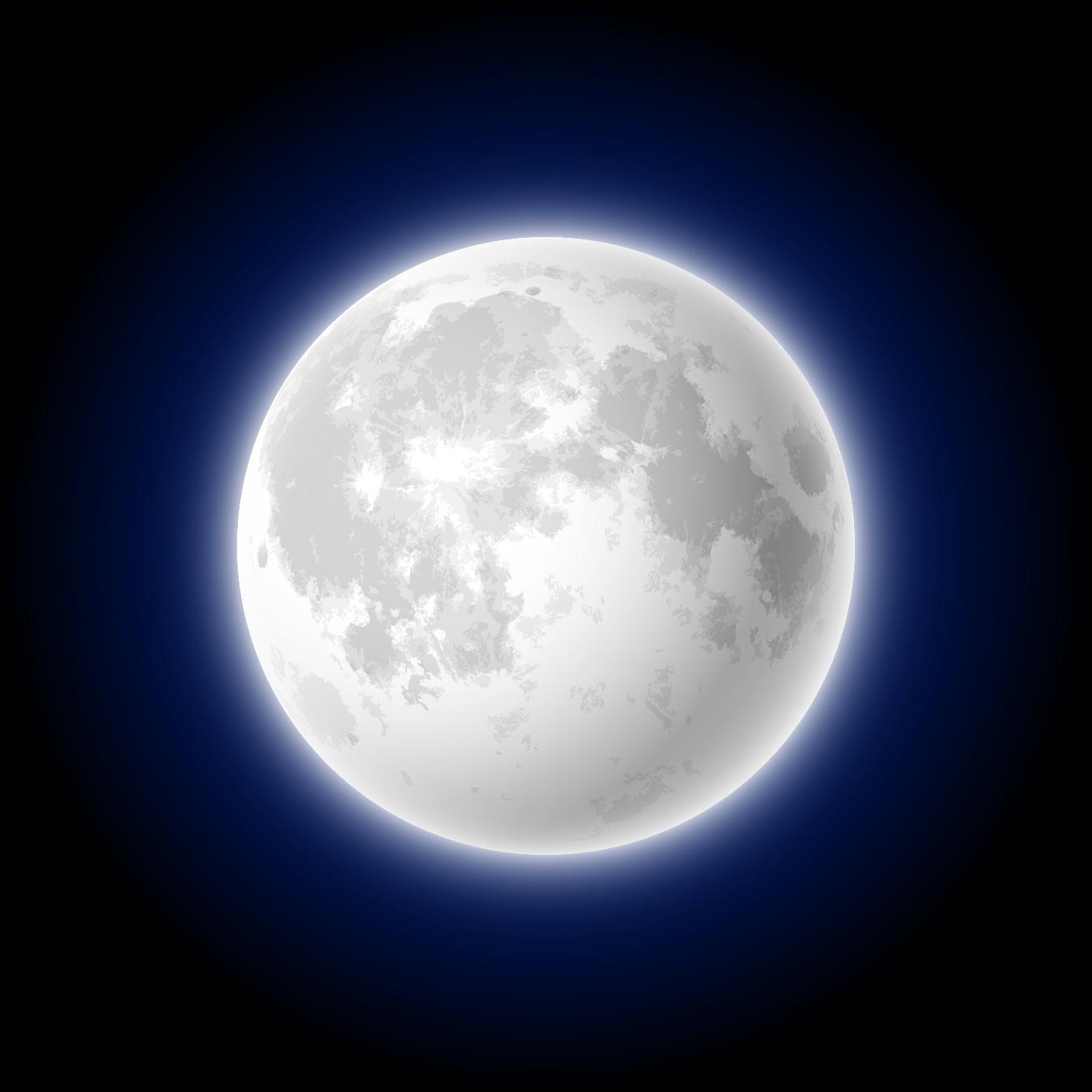 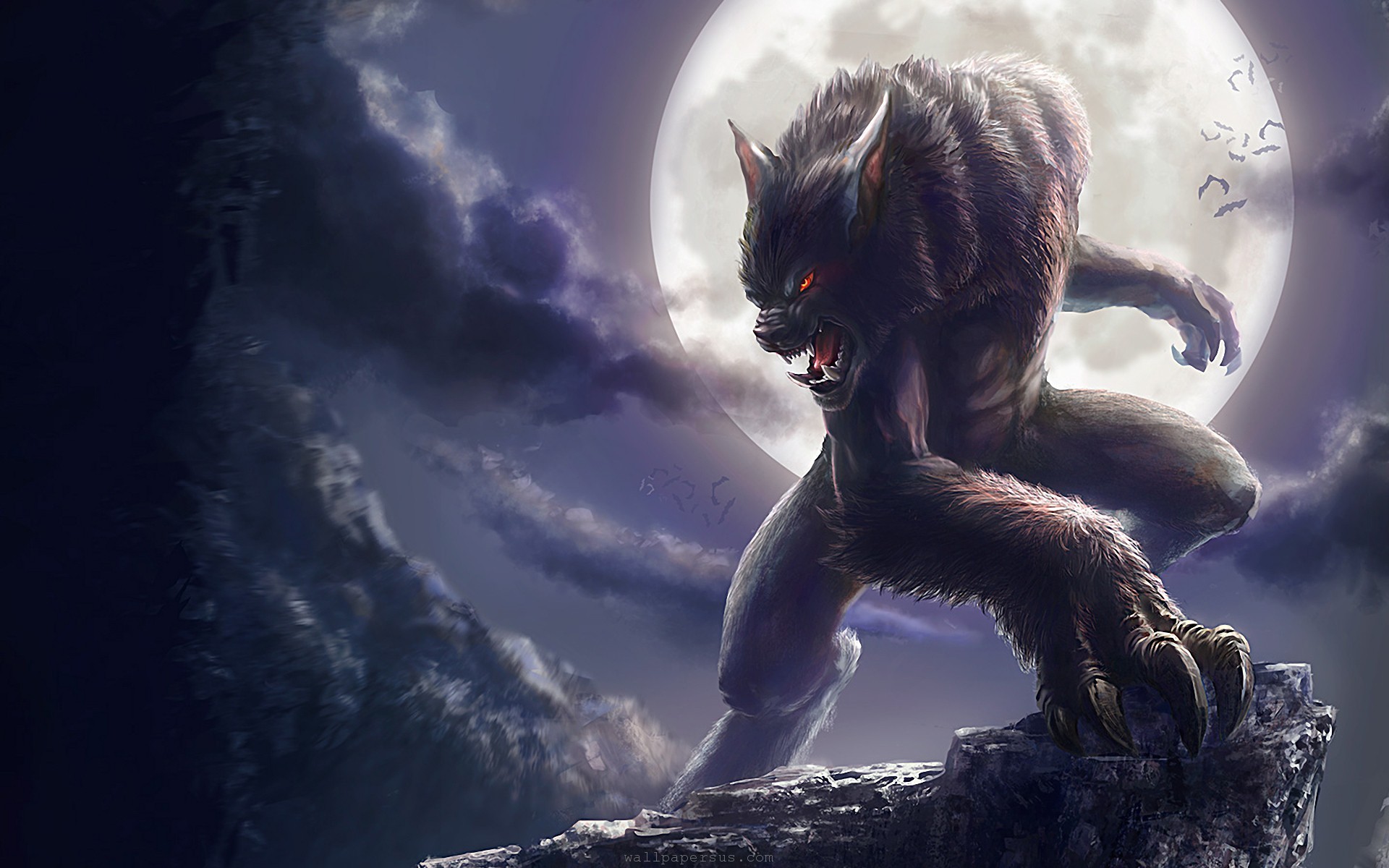 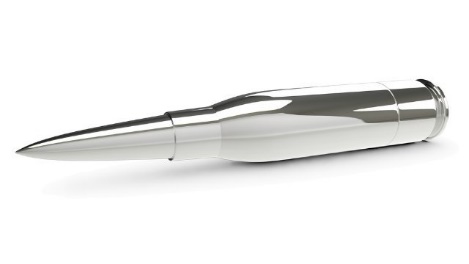 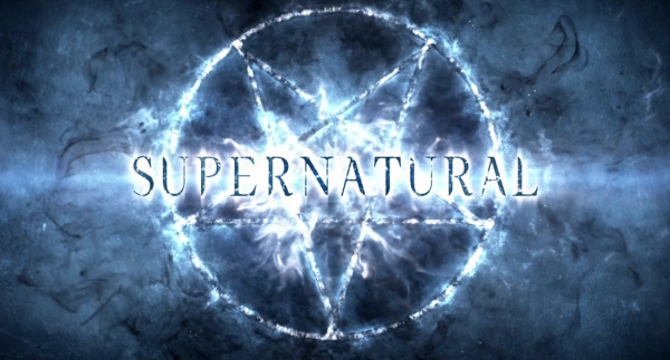